ОРІЄНТОВАНІ КОМПОНЕНТИ ПЛАНУ-КОНСПЕКТУ ВЛАСНОЇ РИТОРИЧНОЇ ПРАКТИКИ
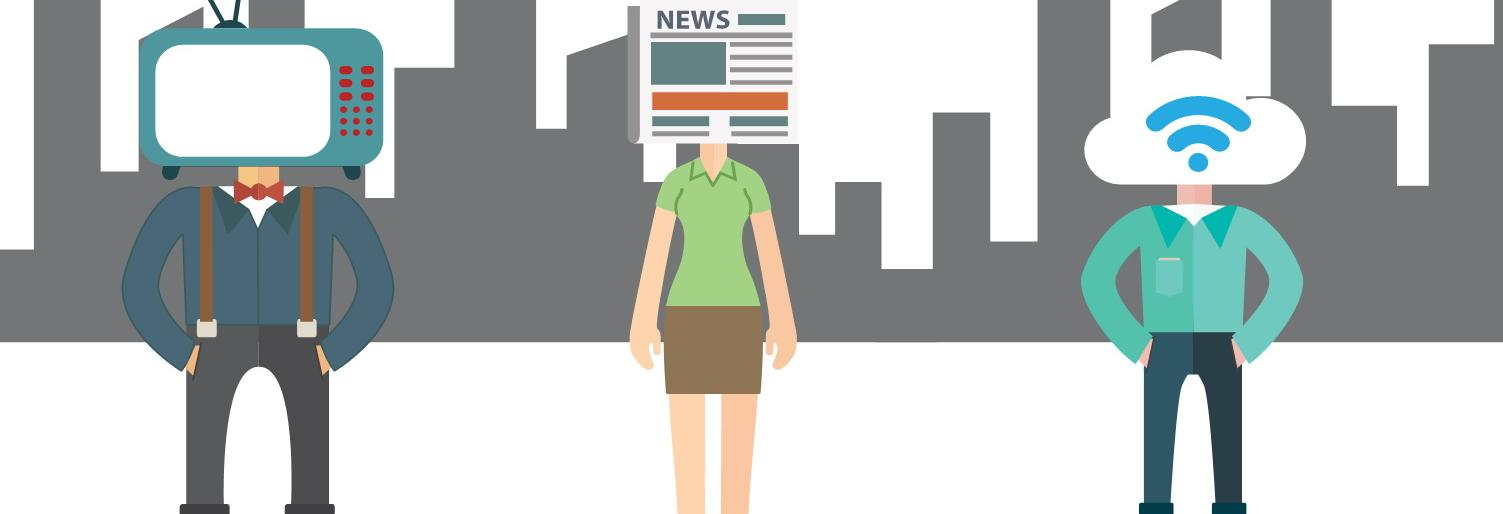 Виконав: студент другого курсу, історичного факультету, групи 6.0149-і
Овчар Максим
МЕДІАГРАМОТНІСТЬ В ЗАКЛАДАХ СЕРЕДНЬОЇ ОСВІТИ
— ФОРМА РИТОРИЧНОЇ ПРАКТИКИ: виступ на конференції.
— НА ЯКУ АУДИТОРІЮ РОЗРАХОВАНА: працівники закладу середньої освіти, навчального процесу.
— ОБЛАДНАННЯ, ДИДАКТИЧНИЙ МАТЕРІАЛ: інтерактивна дошка.
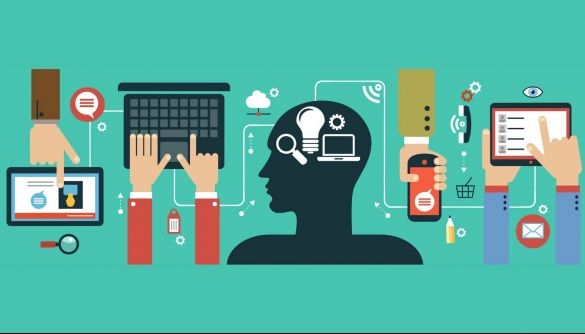 МЕТА: Мотивація вчителів та учнів шкіл розвивати нові медіаосвітні компетентності та втілювати їх у навчальному процесі.

ЗАВДАННЯ: Раціонально опрацьовувати інформацію.

ОЧІКУВАНІ РЕЗУЛЬТАТИ: Уміння захищатися від небезпечних інформаційних потоків, та користуватися можливостями, які надають медіа.
ФРАГМЕНТ РИТОРИЧНОЇ ПРАКТИКИ
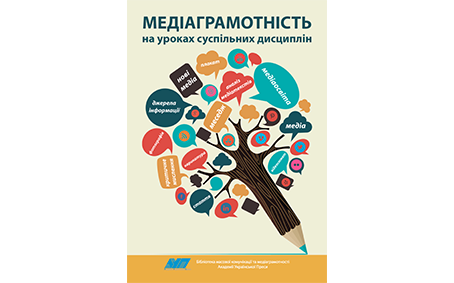 Медіаграмотність – це практичний навик, риса стилю життя. Медіаграмотна людина, яка бачить сумнівну інформацію, намагається її перевірити. Це людина, яка не просто пливе за інформаційною течією, а критично сприймає цей потік.
Сьогоденні реалії в Україні вимагають в людини навички критичного мислення та вміння продукувати медіаповідомлення. майстерності перевірки, верифікації інформації, контенту, медіамеседжів. Саме тому громадськими та державними організаціями налагоджено співробітництво із закордонними партнерами; через різні види методичної, проектної роботи, тренінги, вебінари та безкоштовні онлайн-курси.
СУЧАСНА ПРОБЛЕМАТИКА МЕДІАГРАМОТНОСТІ
В сьогоденному світі, учитель уже не є головним осередком наукової, світоглядної і морально-естетичної інформації. Значну її частину школярі черпають з засобів масової інформації, зокрема, з Інтернету.
Абсолютно очевидно, що сучасні медіа виконують не лише інформаційну функцію, а й виховну, здійснюючи вплив на формування світосприймання та позиції підростаючого покоління, тому вагомої актуальності набуває медіаосвіта педагогічної спільноти.
Необхідно оптимально виховувати медіаграмотність ще з початкової школи через внесення елементів медіаосвіти в навчальний процес. Адже, дітей слід готувати до безпечної та оперативної взаємодії із зовнішнім світом, знання про який одержують із засобів масової інформації. Необхідно зауважити, що в сучасну інформаційну добу «ньюс-мейкером» може стати будь хто, якщо в нього є смартфон, інтернет і сторінка в соціальних мережах
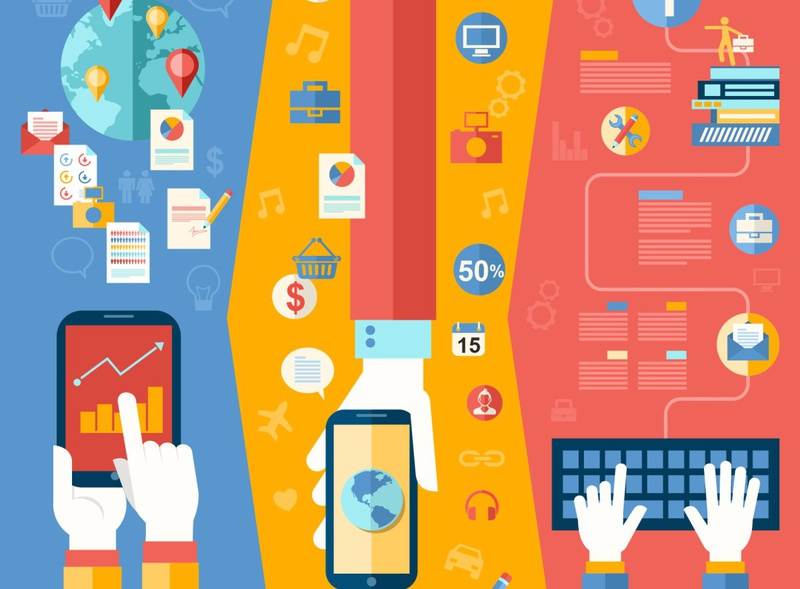 ОСНОВНІ ЗАВДАННЯ УЧИТЕЛЯ В УМОВАХ РОЗВИТКУ МЕДІАГРАМОТНОСТІ:
Медіаграмотність – необхідне вміння для сучасної особистості.
ВИСНОВКИ.МЕДІАГРАМОТНІСТЬ.
Отже, можемо зроби висновок, що медіаграмотність – це навичка аналізувати та критично оцінювати медіа, що дає змогу опиратися медіа-інформаційним впливам та забезпечує майстерність вибору інформації.
Вагомим є підготовка медіа та інформаційно грамотного вчителя, який спроможний критично мислити, здійснювати професійну діяльність із застосуванням медіа технологій адекватно сучасним тенденцій розвитку. 
Ми маємо розуміти, що учасники навчального процесу мають бути медіаграмотними, на одному рівні. Тому що, наразі, пріоритетним чинником є обирання перевіреної, достовірної, корисної інформації, яка має лише поліпшувати стан перебування в закладах середньої освіти.